Nunton Farm changes
Machinery – 2006
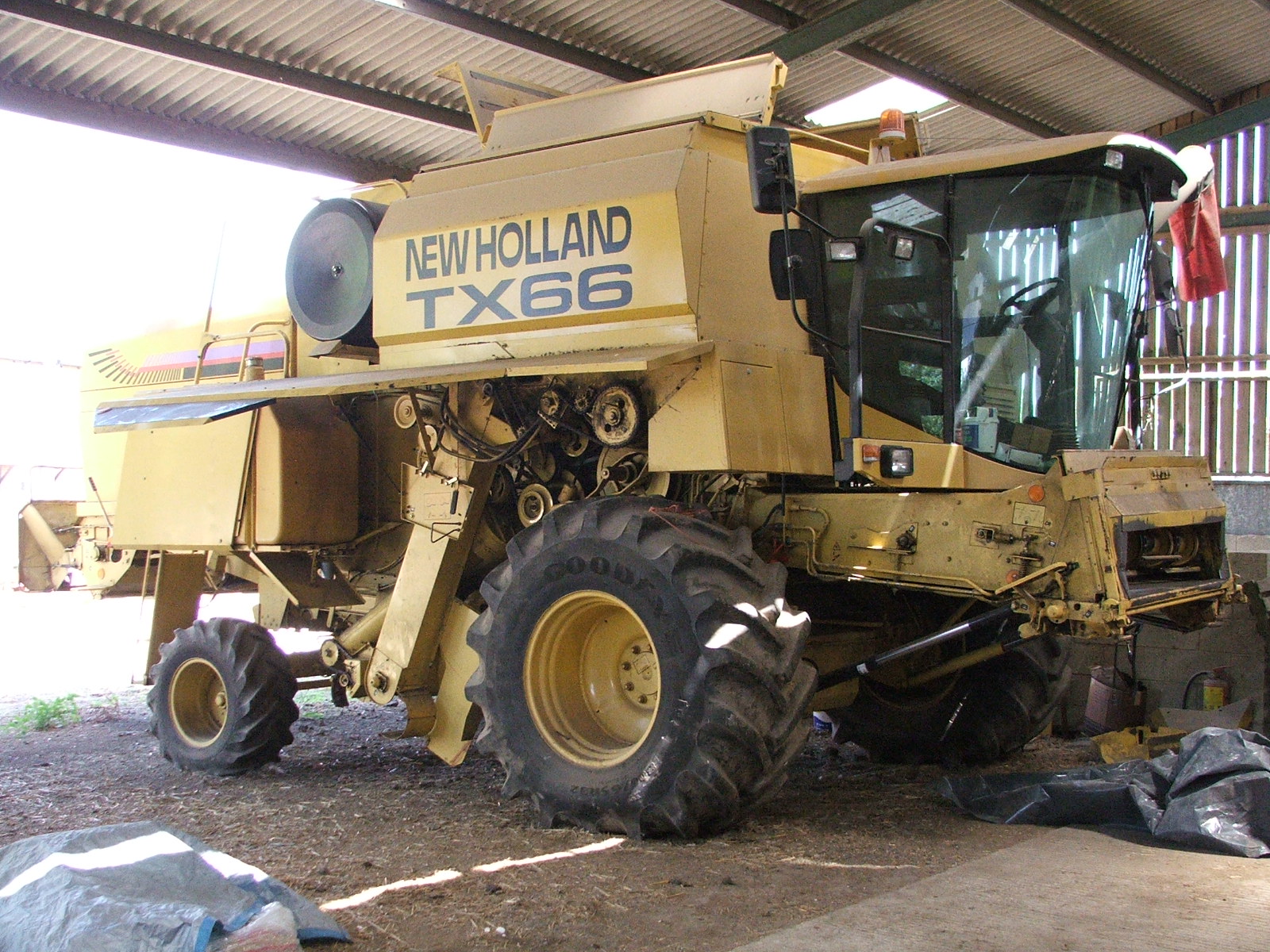 The herringbone milking parlour - 2006
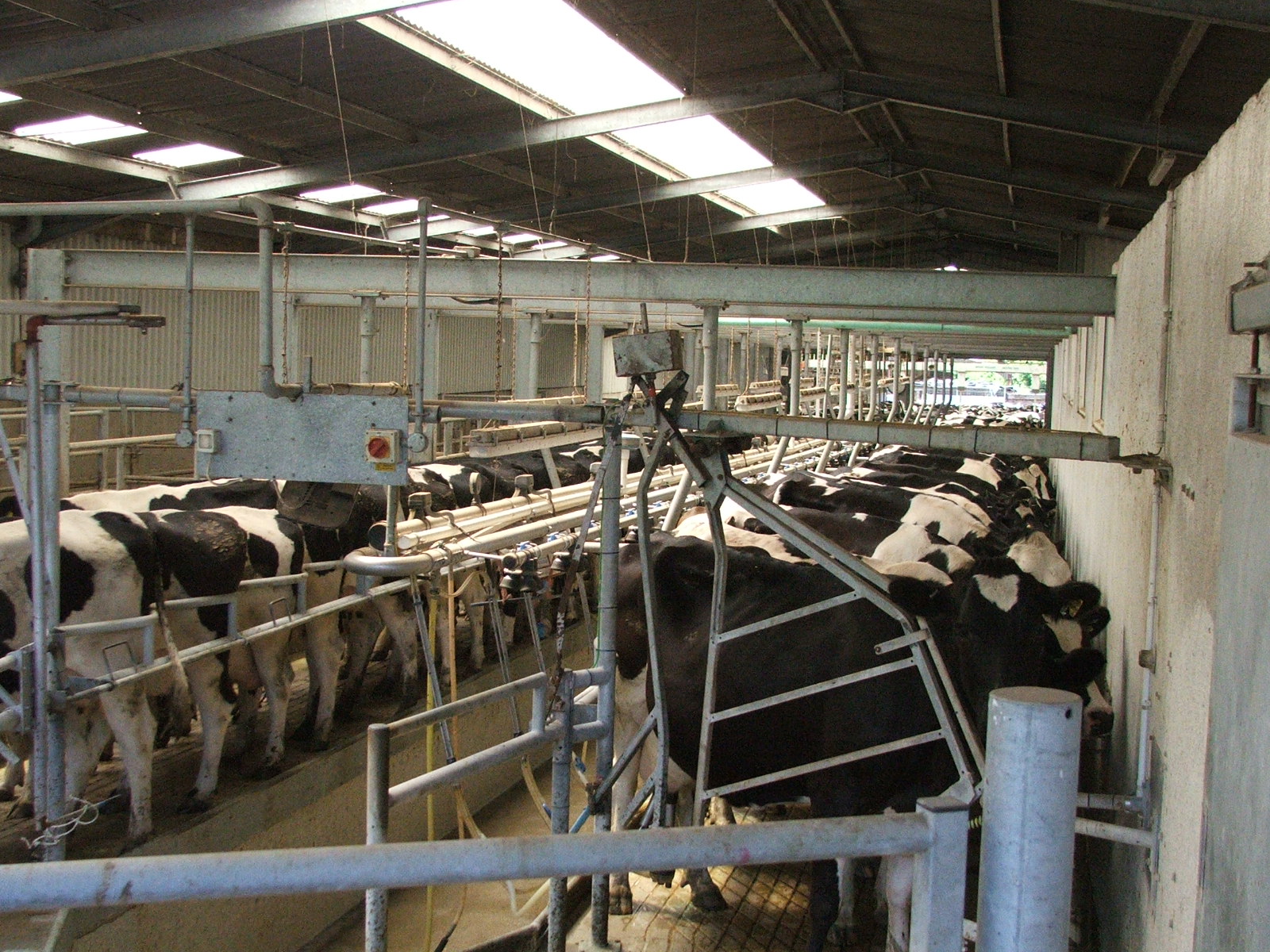 The rotary milking parlour - 2018
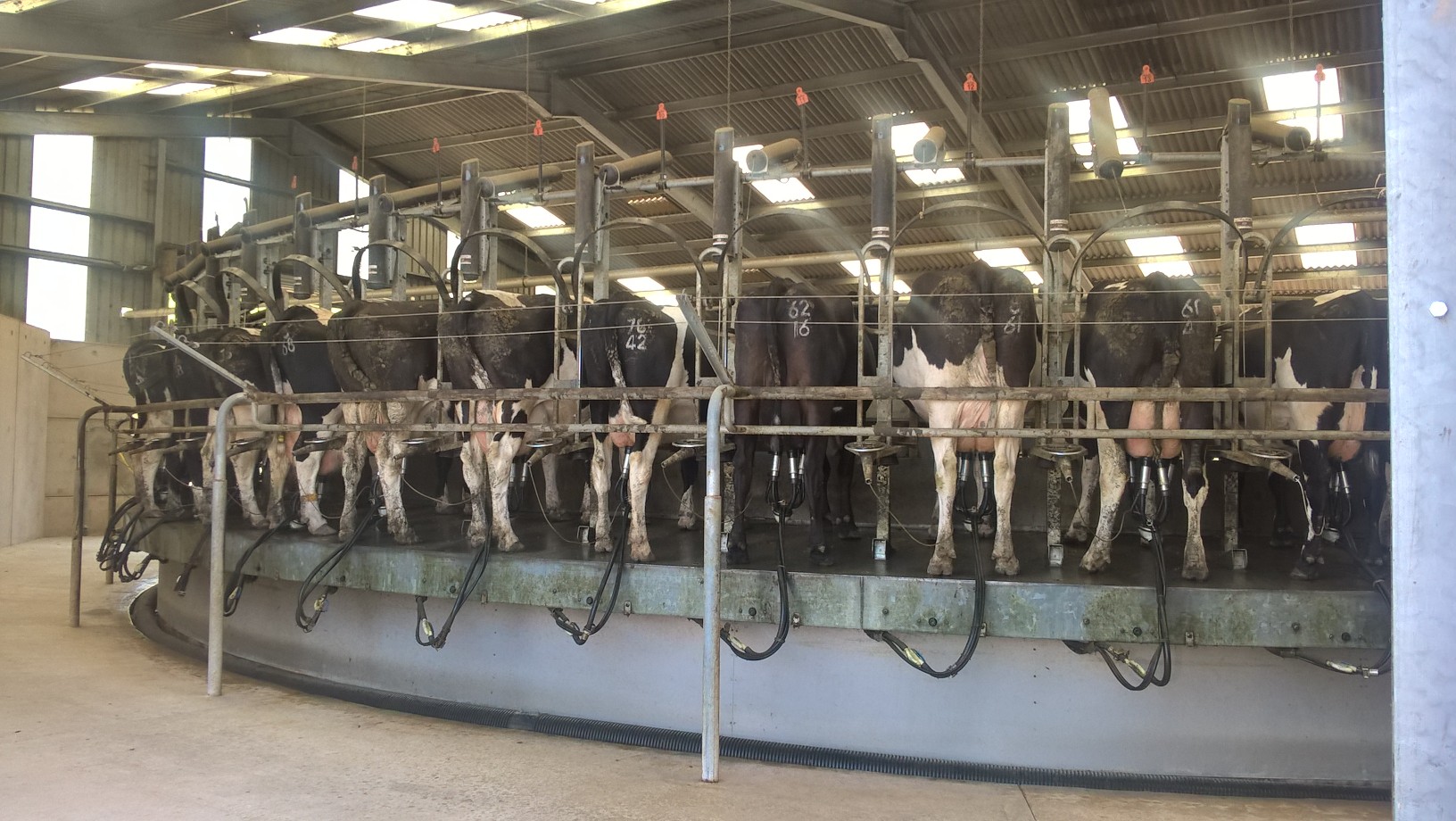 The milk storage tank – 2006
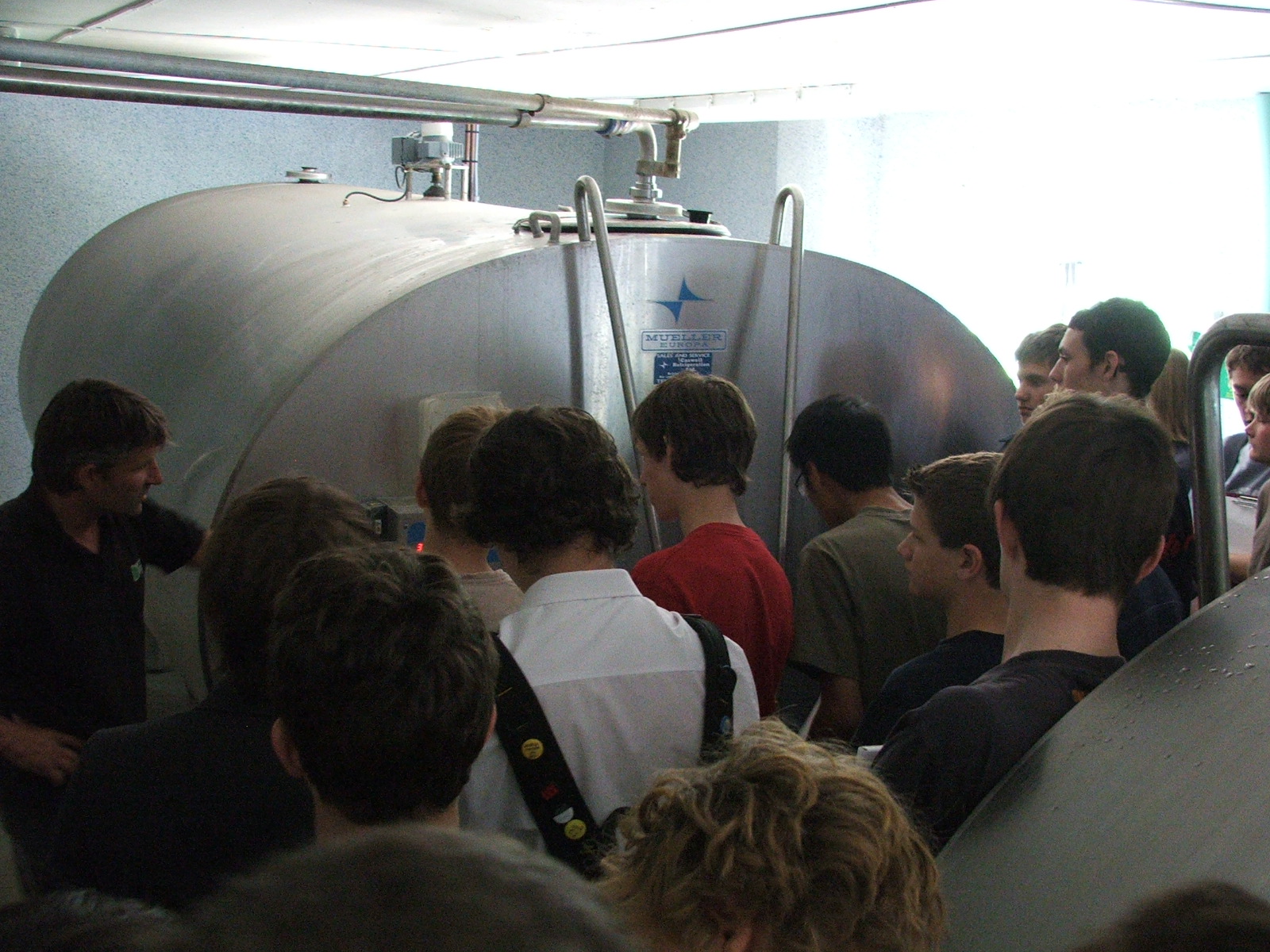 The view above the dairy
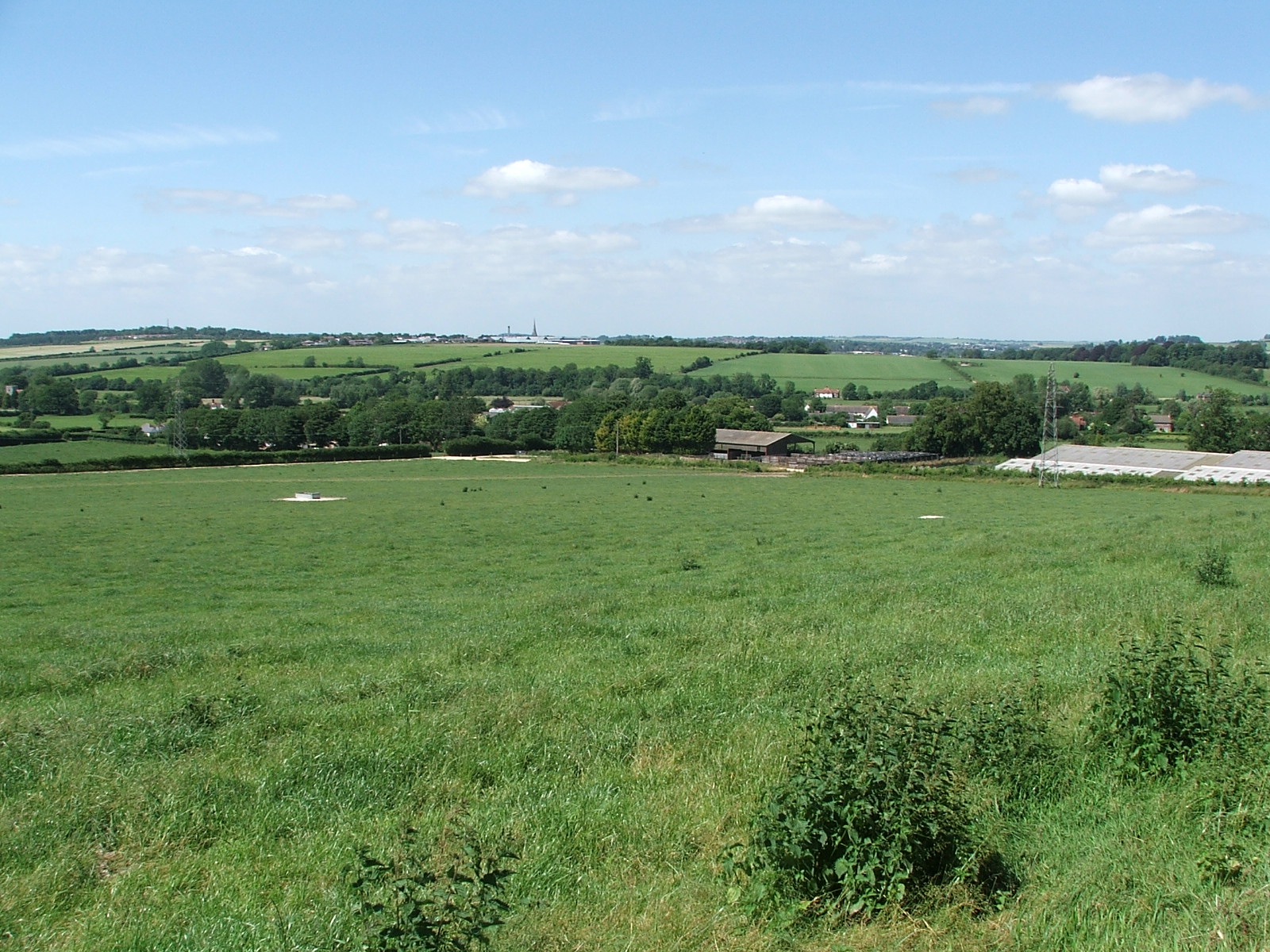 2006
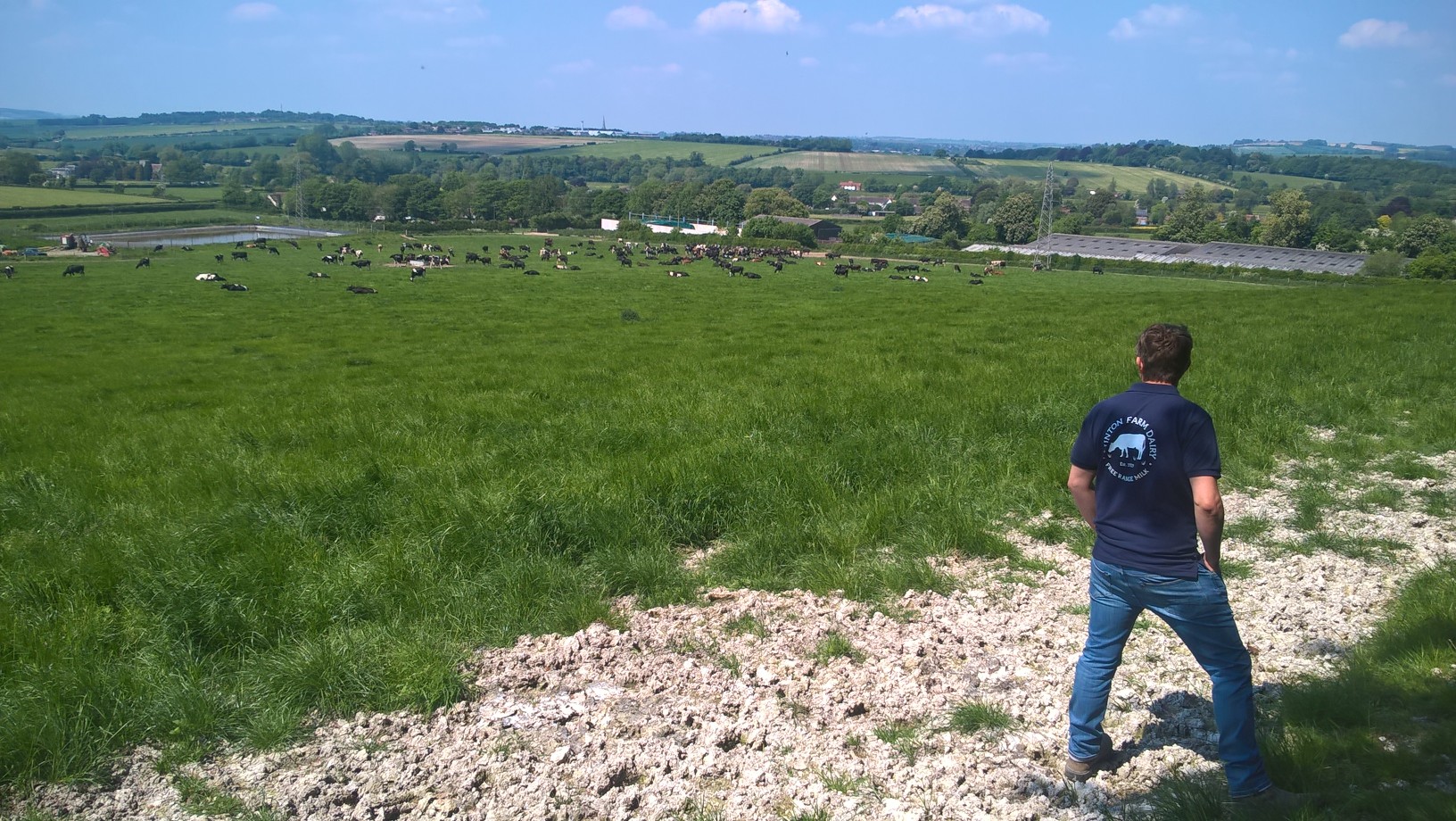 2018